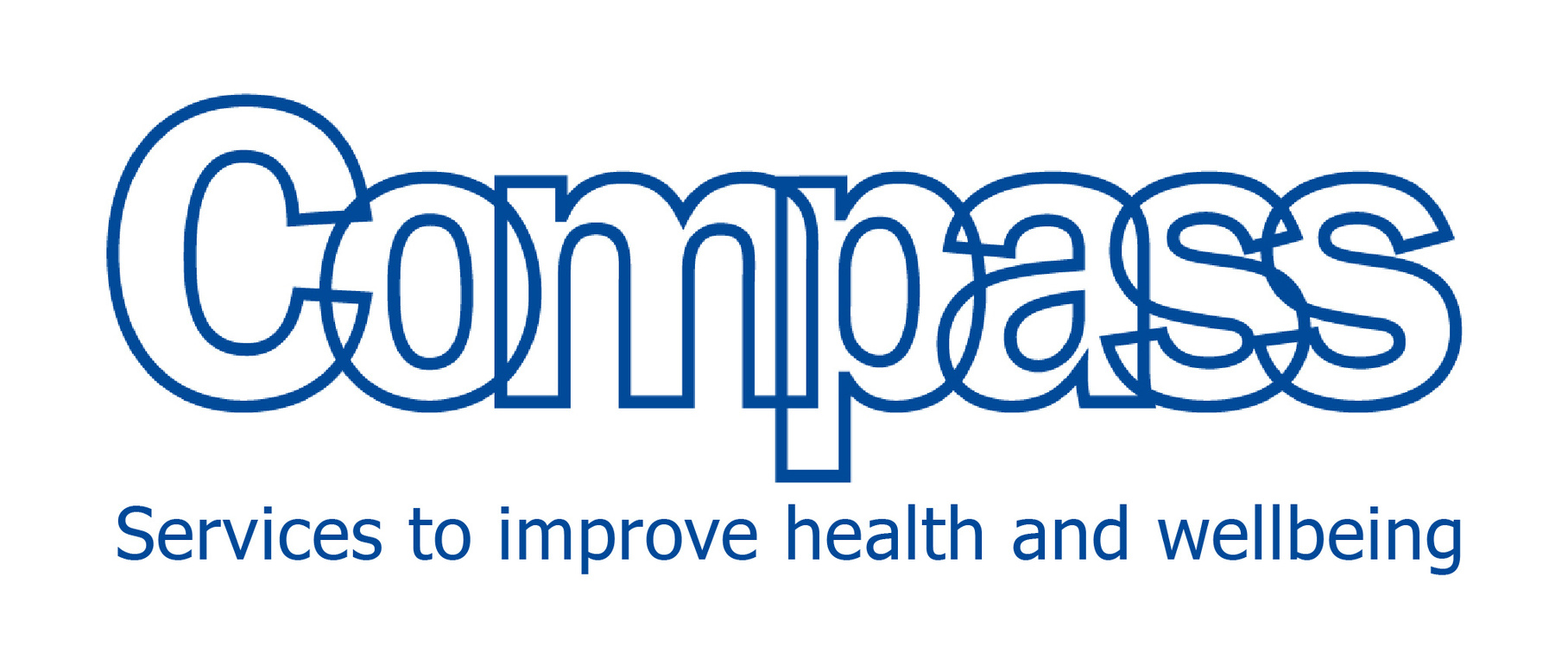 Exam Stress
What is stress? 
What does exam stress look like for me ?
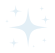 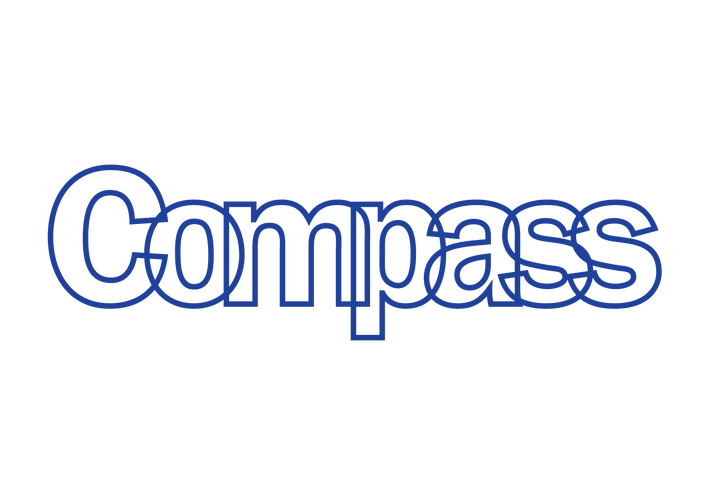 Stress
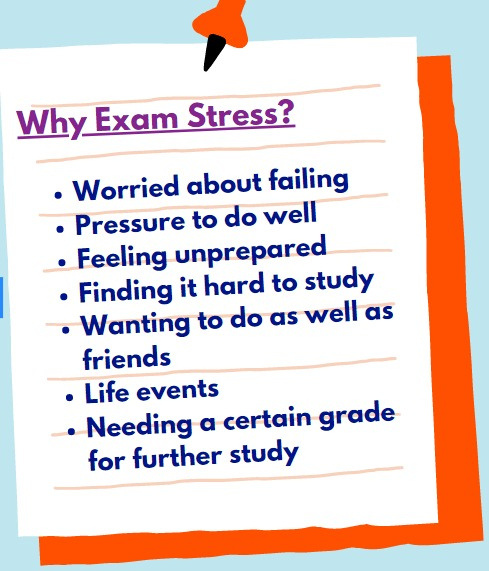 Stress is the body's reaction to feeling threatened or under pressure. 
It's very common. in short bursts it can be motivating to help us achieve things in our daily life such as at school or home. Stress can become unhelpful to us if we experience it for longer periods of time and it begins to affect our health and wellbeing.
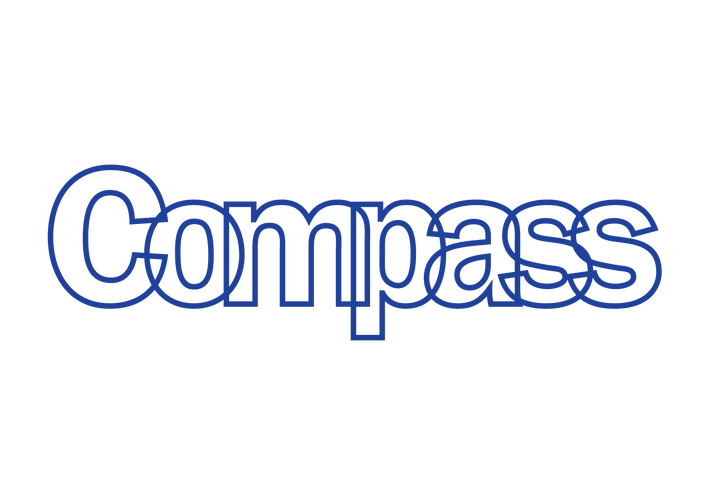 The science
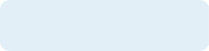 When we feel stressed, our bodies react by releasing hormones such as adrenaline and cortisol.
 
This is our body's way of detecting a potential threat and trying to protect us. 

This leads to a process called Fight...Flight...Freeze response which is triggered in stressful situations.
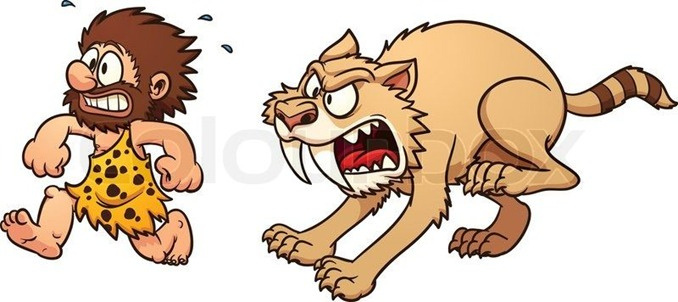 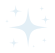 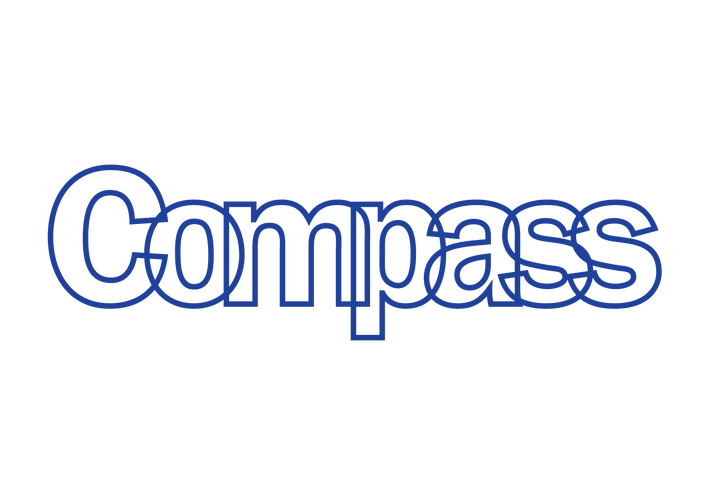 Physical Sensations
Thoughts
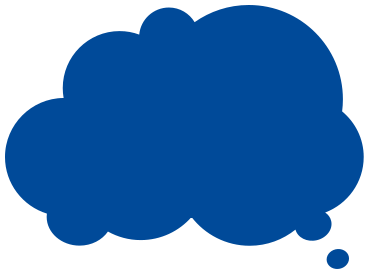 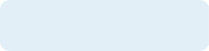 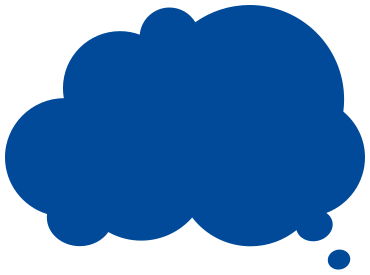 "I am going to fail" Preoccupied, worries ,future thoughts
tense, sick, headache, racing heart
STRESS
Emotions
Behaviours
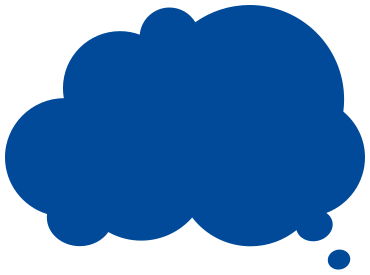 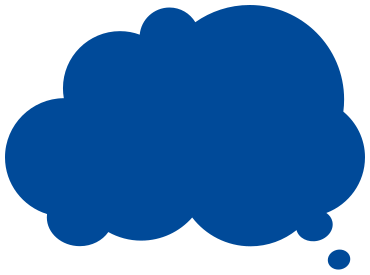 overwhelmed, worried
low
procrastinate biting nails snapping at people
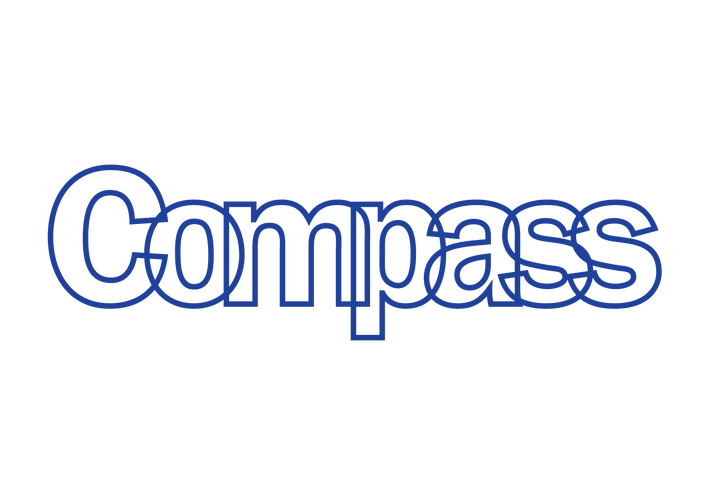 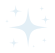 Thoughts
 
What if i fail ? 
I am going to fail ! Everyone will do better than me
Five areas model
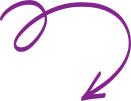 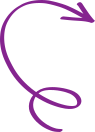 Emotions 

Worried 
Anxious 
Frustrated
Behaviours
 
Avoid going 
Not sleeping properly
Don't talk to anyone Struggle to concentrate
Situation 
Exam
Physical sensations
 
Feel sick
 Fast heart beat 
Dry mouth
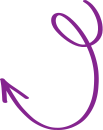 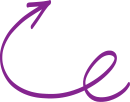 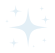 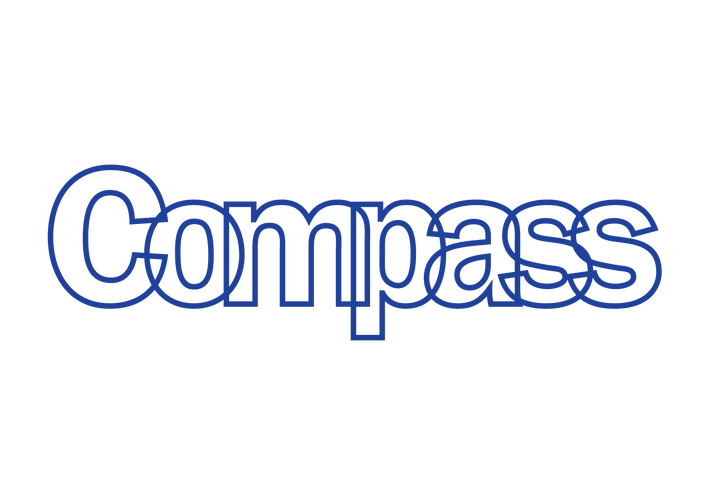 Managing physical sensations
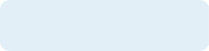 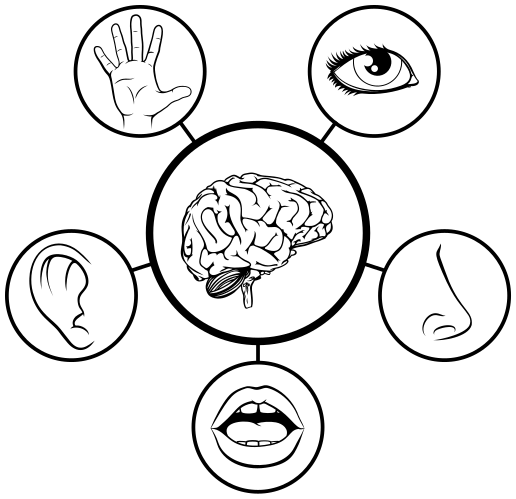 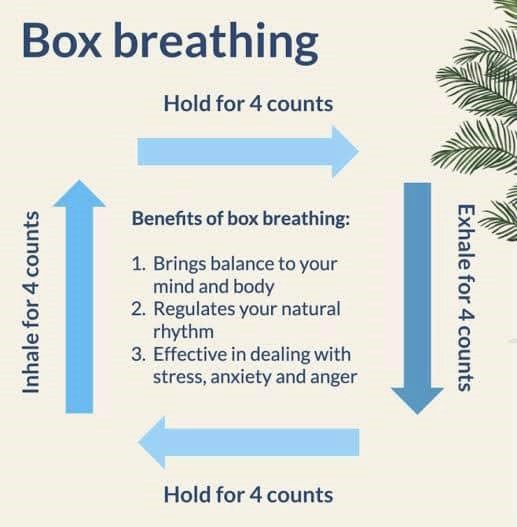 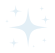 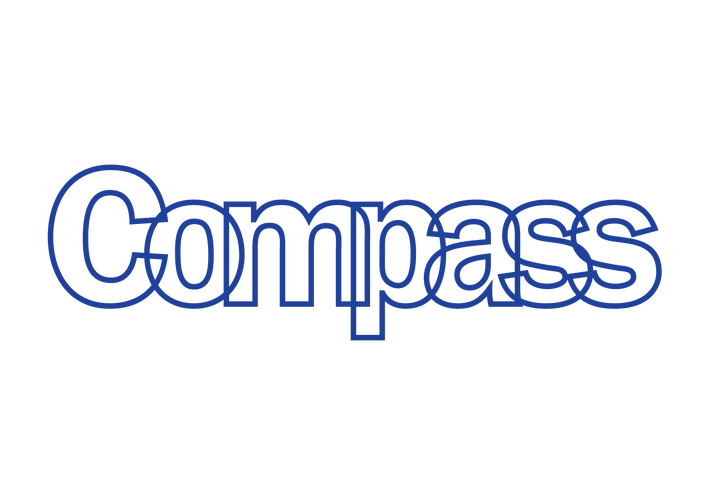 The power of thought
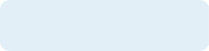 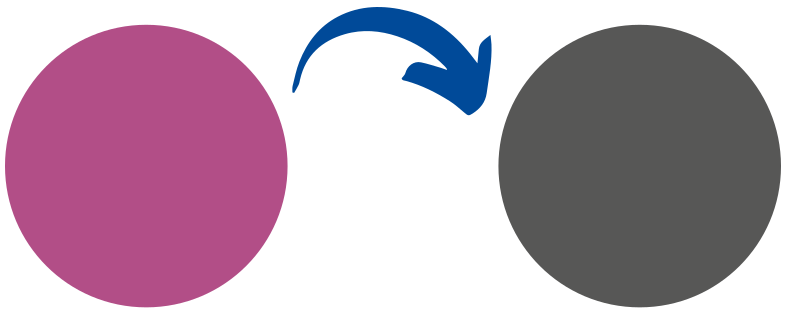 THOUGHTS
FEELINGS
I'm going to fail this exam tomorrow
I feel sick and anxious
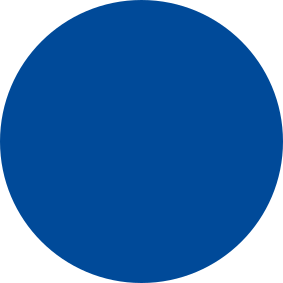 BEHAVIOURS Sit and cry Shout at my friend
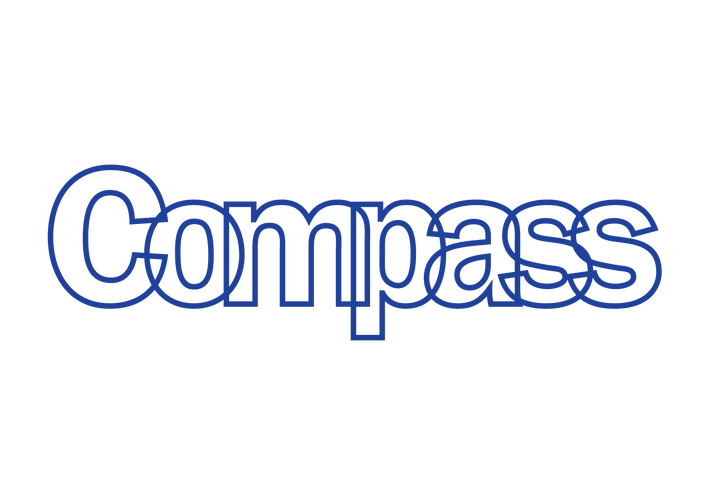 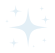 Challenging negative thoughts
What would i say to a friend?
In a day? 
In a week? 
In a month?
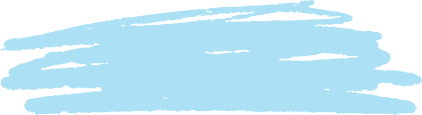 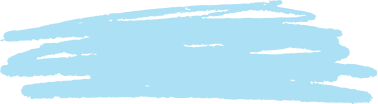 Will this matter..
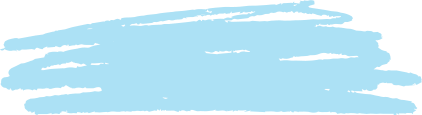 Take it to Thought court
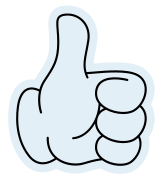 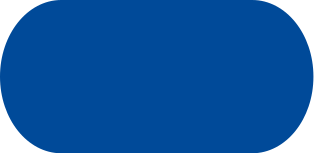 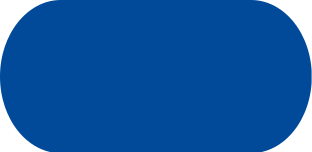 Evidence for
Evidence against
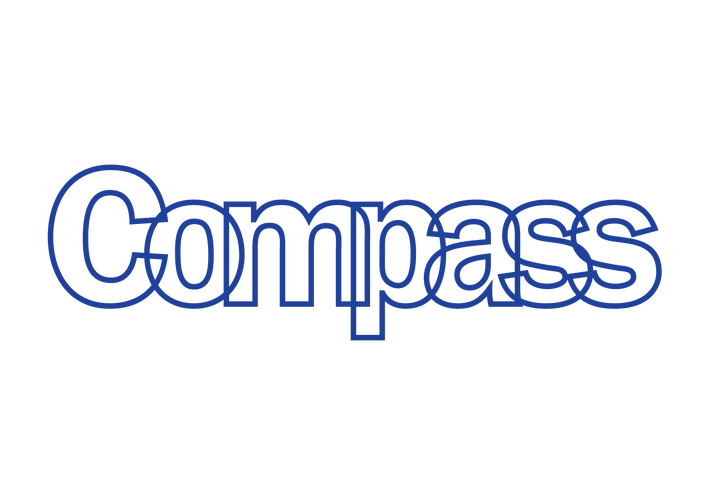 Positive affirmations
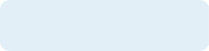 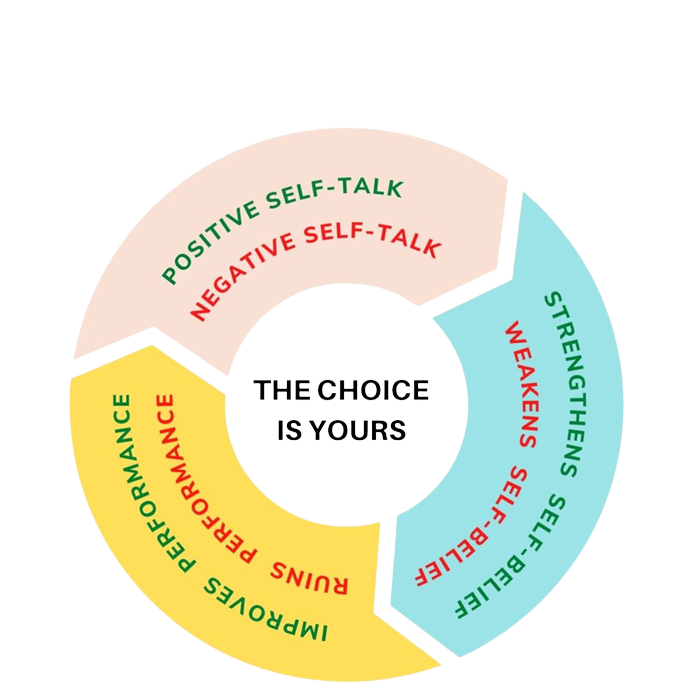 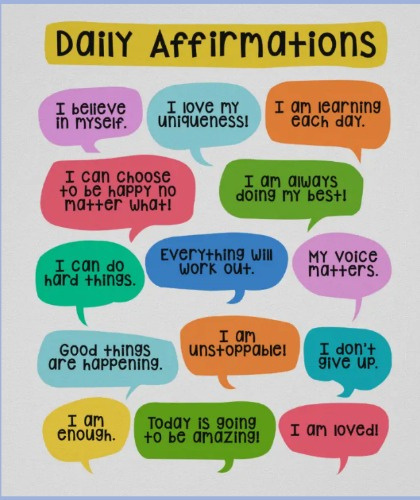 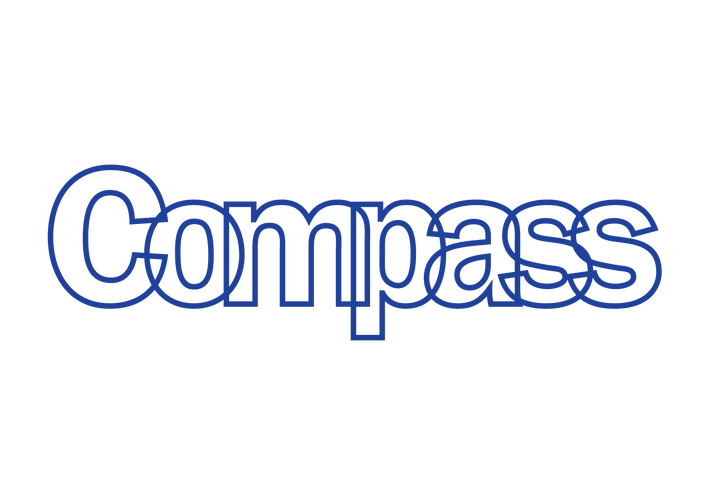 Exam run up
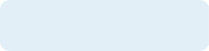 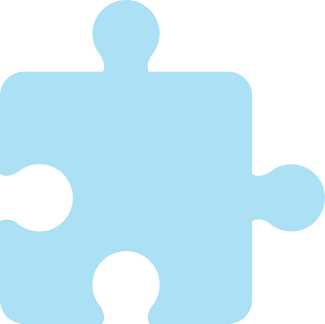 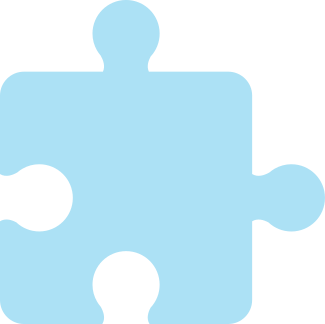 Look after yourself
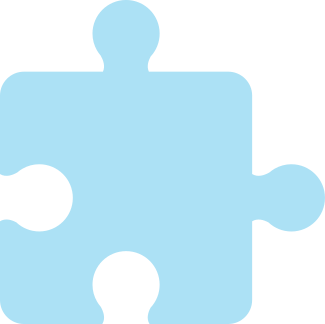 Keep active
Balance
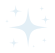 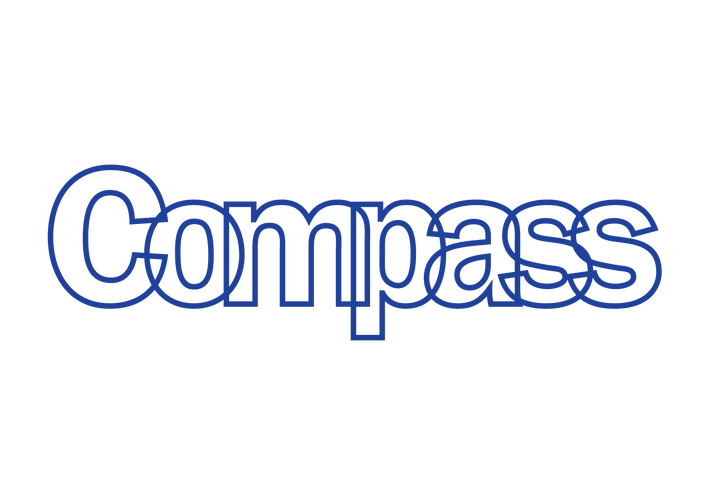 Revision
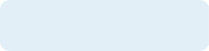 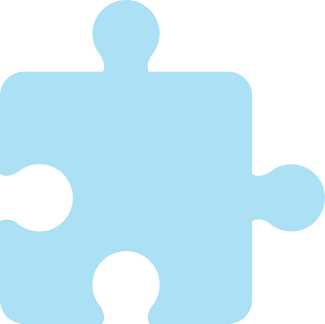 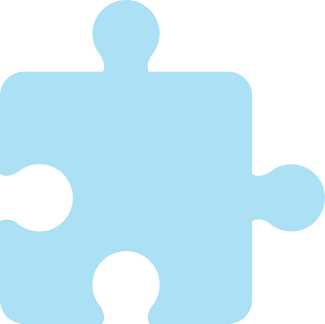 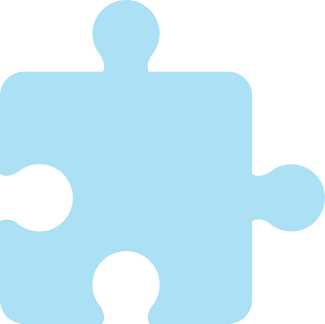 Time management
Realistic goals
Rewards
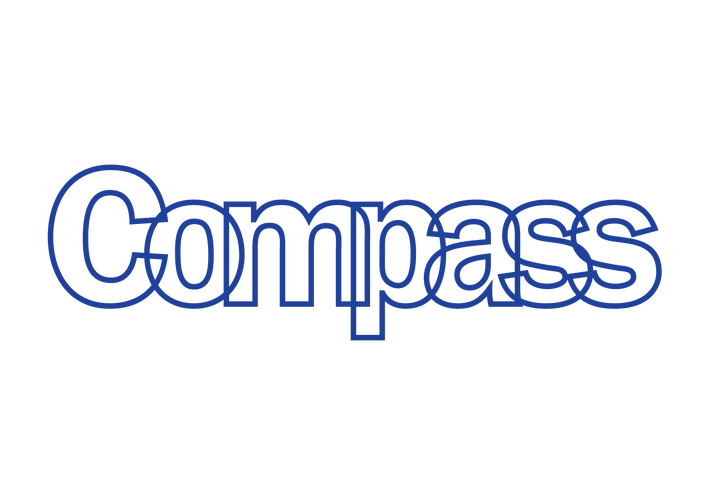 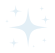 Coping with stress
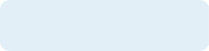 Scheduling time and what you need to do
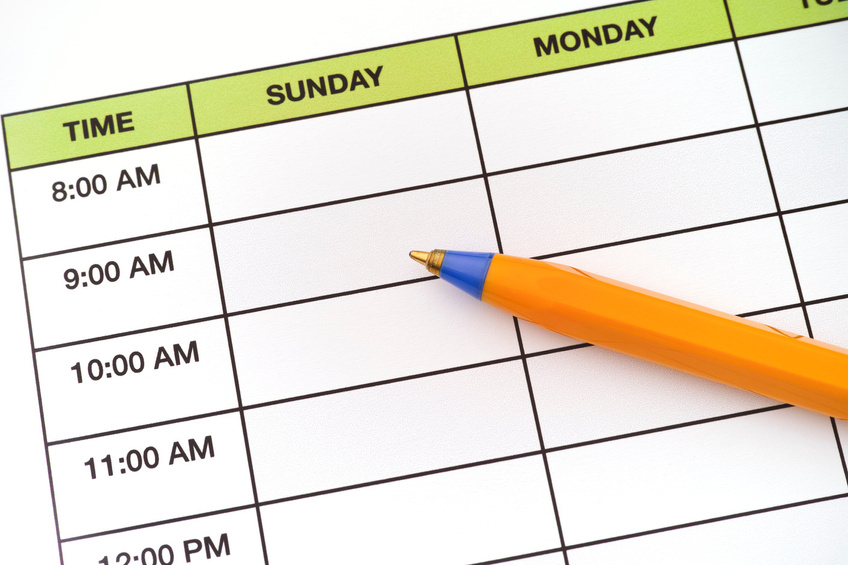 Create a revision timetable
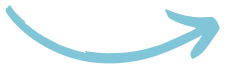 Break down tasks into manageable chunks
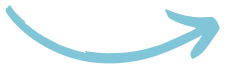 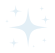 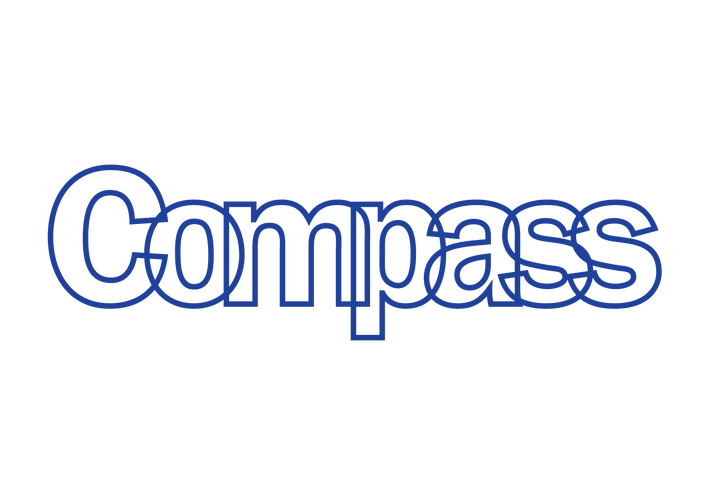 During exams
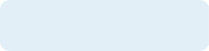 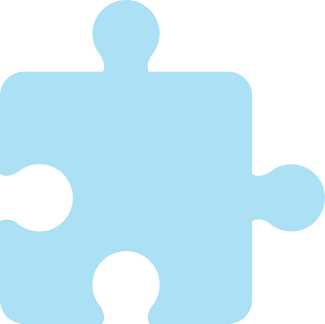 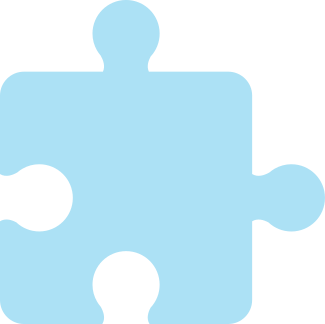 positive affirmations
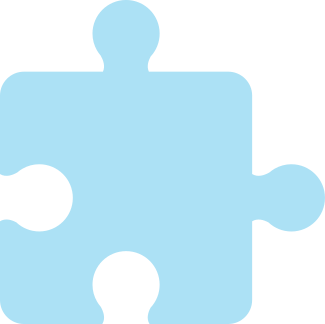 be prepared
Notice physical sensations
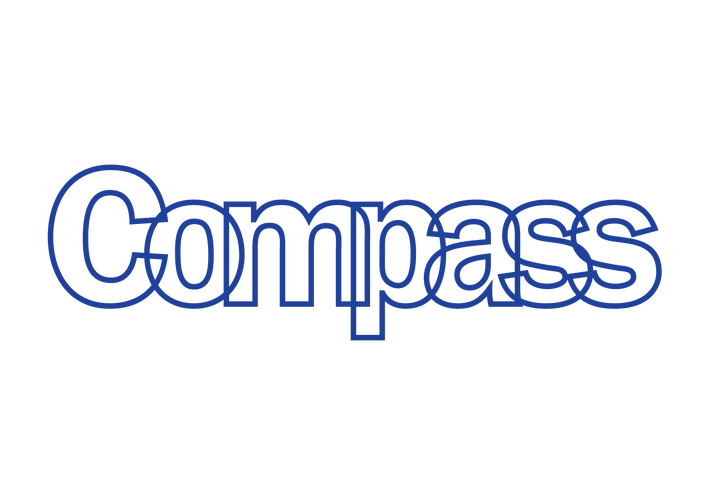 Stress bucket
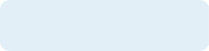 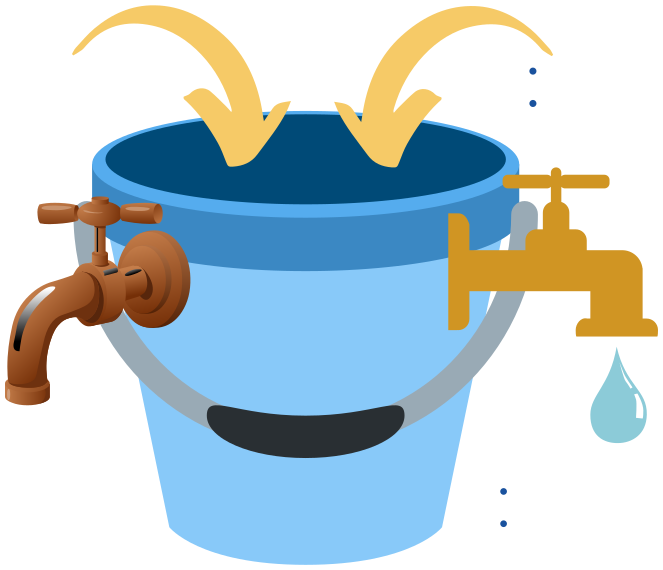 stress at home not sleeping well
worry about exams 
friendship difficulties
RUSTY TAPS 
alcohol/ drugs
self-harm
sleeping too much 
isolating self
GOLD TAPS 
engaging in hobbies
speaking to friends and 
family 
listening to music
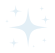 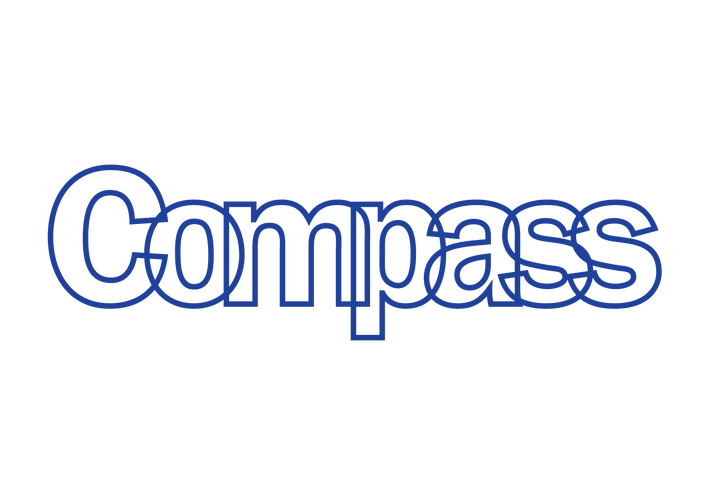 Managing a full stress bucket
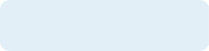 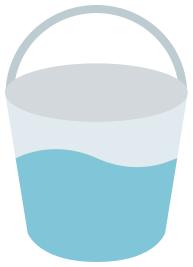 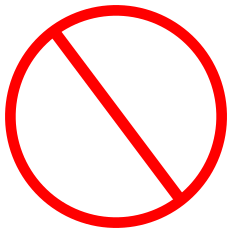 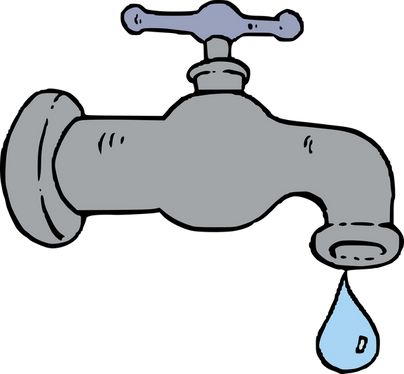 Saying no
What is a priority?  Pour some out
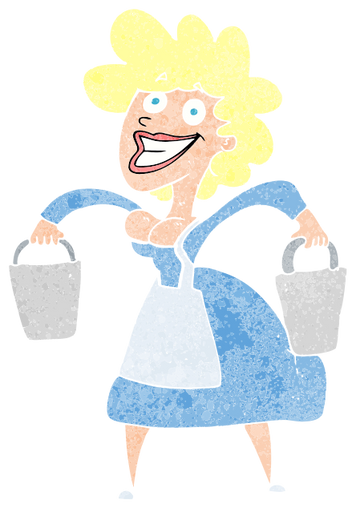 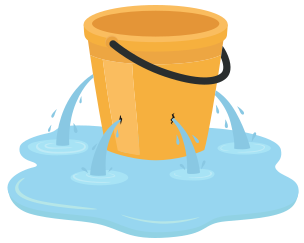 Is there someone who can help you carry the load?
Taking time out for relaxation
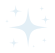 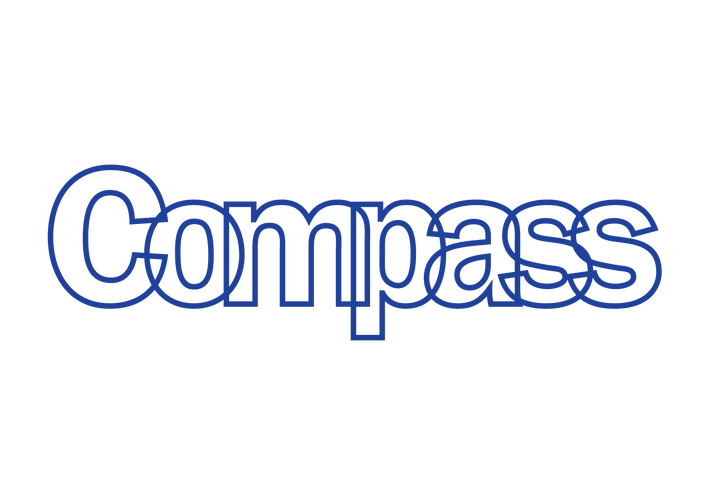 Coping with stress
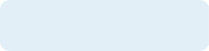 Balance
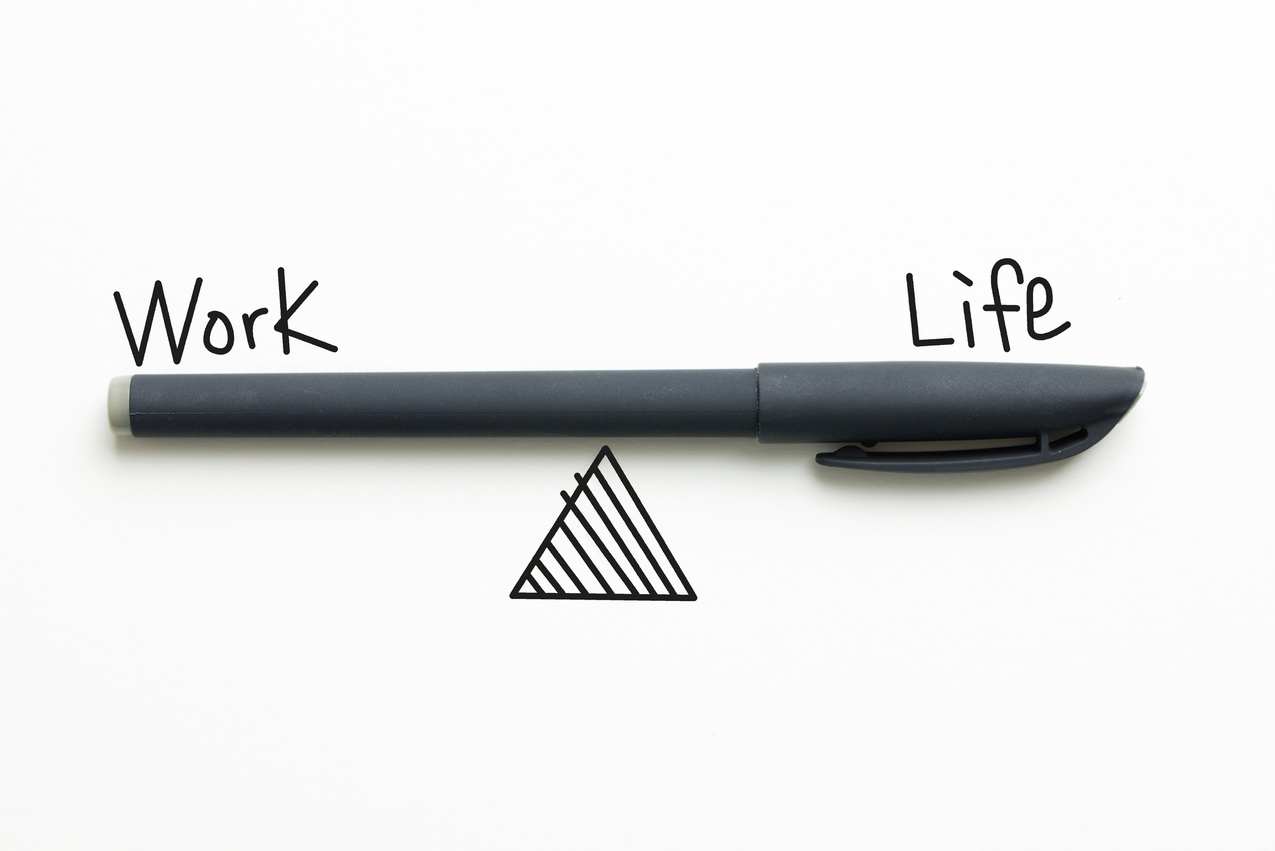 Find your balance- take time out of studying to relax, see friends, and do fun activities
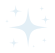 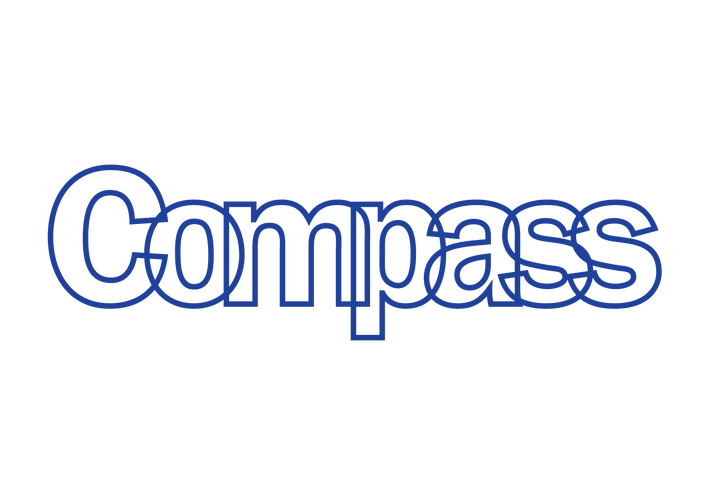 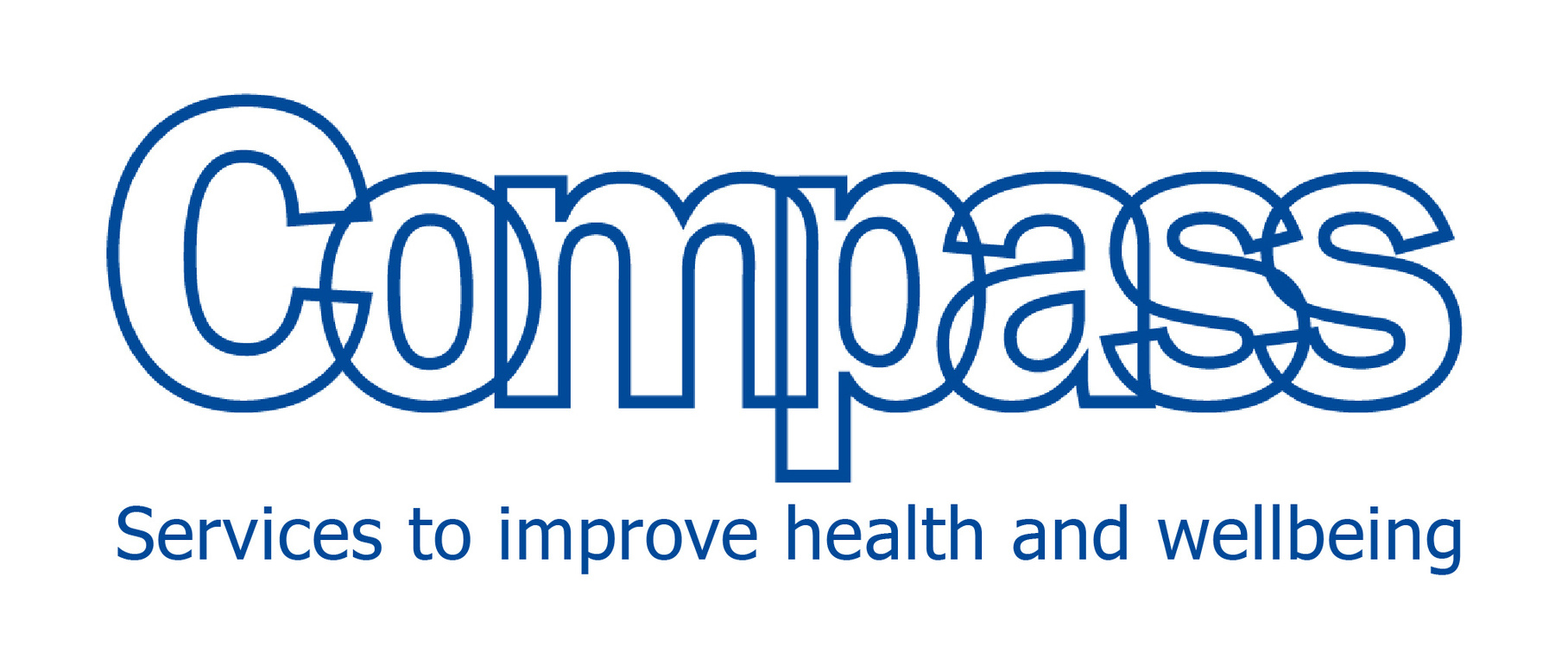